statistics
For first stage prepared by Aseel  Ali
Correlation coefficients
Correlation coefficients are used to measure how strong a relationship is between two variables. There are several types of correlation coefficient, but the most popular is Pearson’s. Pearson’s correlation (also called Pearson’s R) is a correlation coefficient commonly used in linear regression. Correlation coefficient formulas are used to find how strong a relationship is between data. The formulas return a value between -1 and 1, where:
1 indicates a strong positive relationship.
-1 indicates a strong negative relationship.
A result of zero indicates no relationship at all.
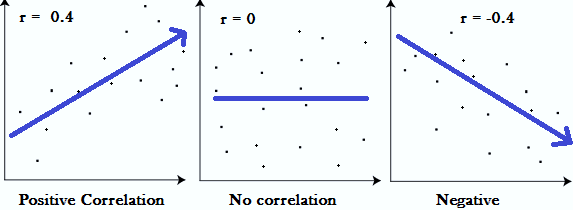 Meaning
A correlation coefficient of 1 means that for every positive increase in one variable, there is a positive increase of a fixed proportion in the other. For example, shoe sizes go up in (almost) perfect correlation with foot length.
A correlation coefficient of -1 means that for every positive increase in one variable, there is a negative decrease of a fixed proportion in the other. For example, the amount of gas in a tank decreases in (almost) perfect correlation with speed.
Zero means that for every increase, there isn’t a positive or negative increase. The two just aren’t related.
Types of correlation coefficient formulas
There are several types of correlation coefficient formulas. One of the most commonly used formulas is Pearson’s correlation coefficient formula. If you’re taking a basic stats class, this is the one you’ll probably use:
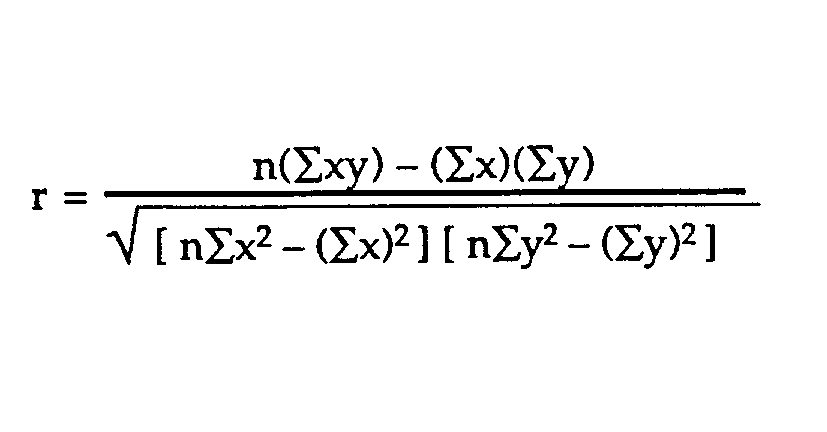 Two other formulas are commonly used: the sample correlation coefficient and the population correlation coefficient.
Sample correlation coefficient
   


Sx and sy are the sample standard deviations, and sxy is the sample covariance.
Population correlation coefficient
 


The population correlation coefficient uses σx and σy as the population standard deviations, and σxy as the population covariance
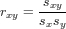 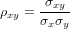 What is Pearson Correlation?
Correlation between sets of data is a measure of how well they are related. The most common measure of correlation in stats is the Pearson Correlation. The full name is the Pearson Product Moment Correlation (PPMC). It shows the linear relationship between two sets of data. In simple terms, it answers the question, Can I draw a line graph to represent the data? Two letters are used to represent the Pearson correlation: Greek letter rho (ρ) for a population and the letter “r” for a sample.
Example : Find the value of the correlation coefficient from the following table:
Step 1: Make a chart. Use the given data, and add three more columns: xy, x2, and y2.
Step 2: Multiply x and y together to fill the xy column. For example, row 1 would be 43 × 99 = 4,257.
Step 3: Take the square of the numbers in the x column, and put the result in the x2 column.
Step 4: Take the square of the numbers in the y column, and put the result in the y2 column.
Step 5: Add up all of the numbers in the columns and put the result at the bottom of the column. The Greek letter sigma (Σ) is a short way of saying “sum of” or summation.
Step 6: Use the following correlation coefficient formula.
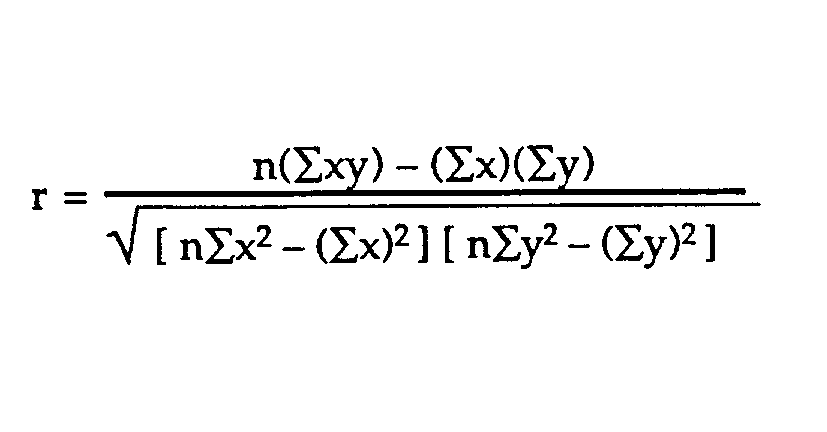 The answer is: 2868 / 5413.27 = 0.529809
Exercise: For the following data


Find:
1-The correlation coefficient between the two variables x and y.
2-The type of correlation between the variables x and y and the degree of correlation.